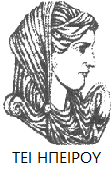 Ελληνική Δημοκρατία
Τεχνολογικό Εκπαιδευτικό Ίδρυμα Ηπείρου
Επιχειρησιακή Στρατηγική και Πολίτικη
Βασικές Θεωρήσεις της Στρατηγικής - Τα Στάδια της Διαμόρφωσης της Στρατηγικής
Τριάρχη Ειρήνη
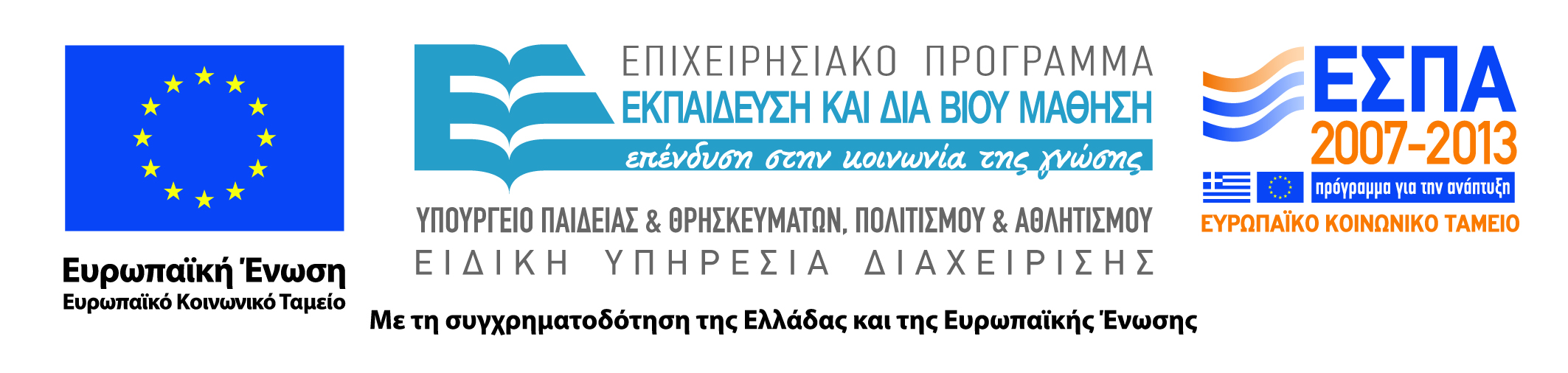 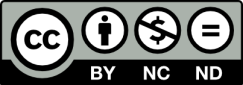 Ανοιχτά Ακαδημαϊκά Μαθήματα στο ΤΕΙ Ηπείρου
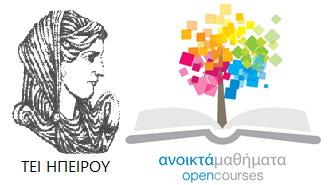 Λογιστικής και Χρηματοοικονομικής
Επιχειρησιακή Στρατηγική και Πολίτικη
Ενότητα 13: Βασικές Θεωρήσεις της Στρατηγικής
Τριάρχη Ειρήνη
Πρέβεζζα, 2015
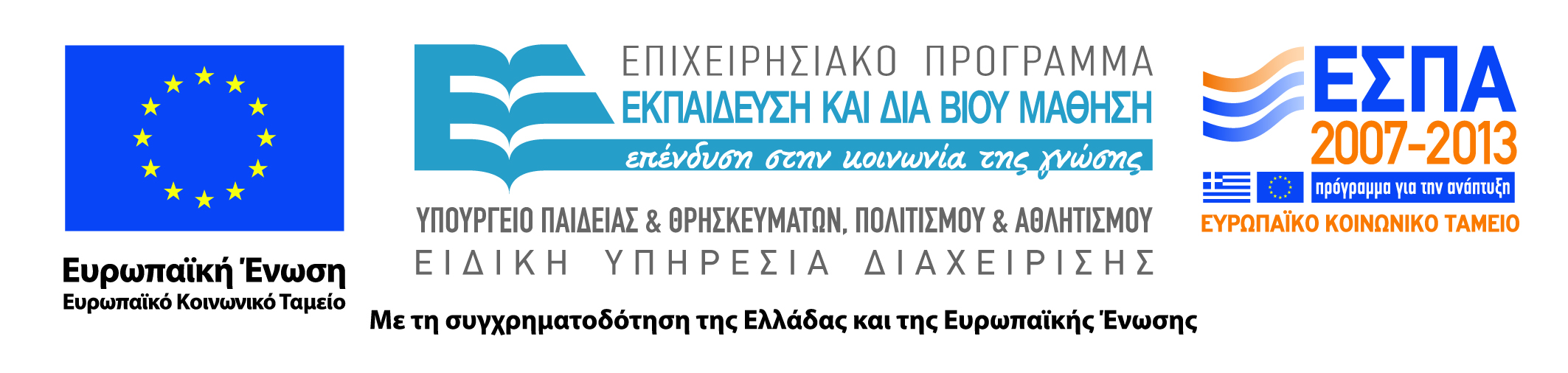 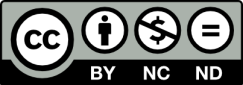 Άδειες Χρήσης
Το παρόν εκπαιδευτικό υλικό υπόκειται σε άδειες χρήσης Creative Commons. 
Για εκπαιδευτικό υλικό, όπως εικόνες, που υπόκειται σε άλλου τύπου άδειας χρήσης, η άδεια χρήσης αναφέρεται ρητώς.
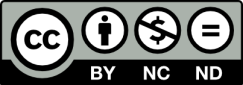 3
Χρηματοδότηση
Το έργο υλοποιείται στο πλαίσιο του Επιχειρησιακού Προγράμματος «Εκπαίδευση και Δια Βίου Μάθηση» και συγχρηματοδοτείται από την Ευρωπαϊκή Ένωση (Ευρωπαϊκό Κοινωνικό Ταμείο) και από εθνικούς πόρους.
Το έργο «Ανοικτά Ακαδημαϊκά Μαθήματα στο TEI Ηπείρου» έχει χρηματοδοτήσει μόνο τη αναδιαμόρφωση του εκπαιδευτικού υλικού.
Το παρόν εκπαιδευτικό υλικό έχει αναπτυχθεί στα πλαίσια του εκπαιδευτικού έργου του διδάσκοντα.
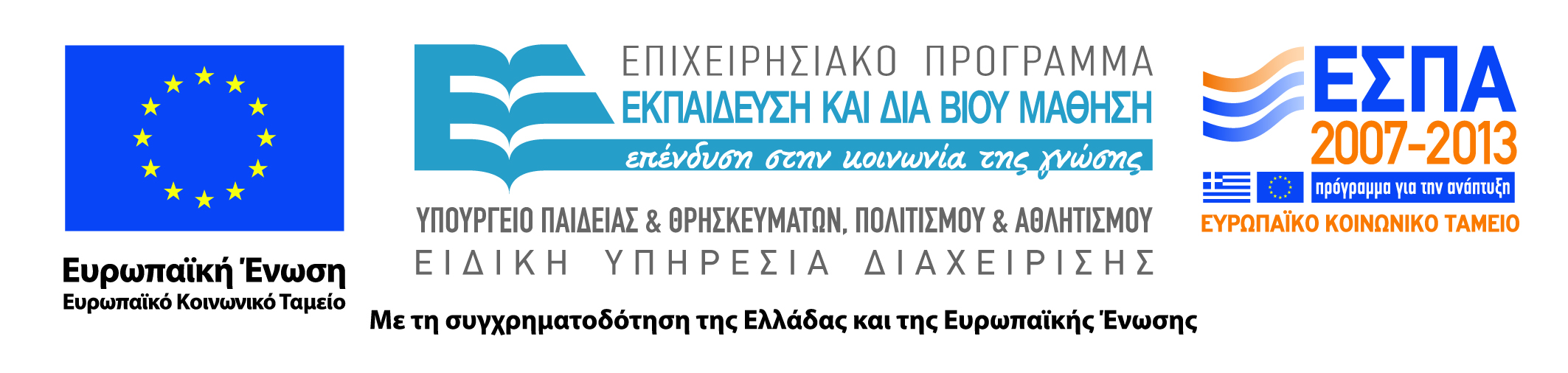 Σκοποί  ενότητας
Μετά το πέρας αυτής της ενότητας οι φοιτητές θα πρέπει να είναι σε θέση να:
Κατανοήσουν  τα στάδια που απαιτούνται για τη διαμόρφωση της στρατηγικής της επιχείρησης.
5
Τα Στάδια της Διαμόρφωσης της Στρατηγικής
Διαμόρφωση Στρατηγικής
Η διαδικασία διαμόρφωσης της στρατηγικής χωρίζεται σε 4 επιμέρους στάδια:
Καθορισμός της αποστολής της επιχείρησης. 
Καθορισμός συγκεκριμένων αντικειμενικών στόχων. Περιγράφουν τα τελικά αποτελέσματα μιας συγκεκριμένης δραστηριότητας.
Δηλώνουν τι θα πρέπει να επιτευχθεί και μέχρι πότε  και επομένως έχουν ποσοτικό χαρακτήρα
Επιβάλλεται να είναι σαφείς και εύκολα κατανοητοί, ρεαλιστικοί και εύκολα μετρήσιμοι.
6
Τα Στάδια της Διαμόρφωσης της Στρατηγικής
Διαμόρφωση Στρατηγικής
Ανάπτυξη επιμέρους στρατηγικών.  
Η επιχείρηση χαράζει την επιχειρηματική /  εταιρική της στρατηγική. 
Δίνονται απαντήσεις στα ερωτήματα του τύπου που θα πρέπει να δραστηριοποιηθεί η εταιρεία, από ποιους κλάδους θα αποχωρήσει;
Καθορίζει νέους τρόπους διείσδυσης σε νέες δραστηριότητες (π.χ. μέσω εξαγορών, συγχωνεύσεων, συμμαχιών)
Η επιχείρηση μπορεί να υιοθετήσει την ανταγωνιστική στρατηγική.
Πως η επιχείρηση θα προσπαθήσει να επιτύχει πλεονέκτημα έναντι των ανταγωνιστών της στην αγορά.
7
Τα Στάδια της Διαμόρφωσης της Στρατηγικής
Διαμόρφωση Στρατηγικής
Ανάπτυξη πολιτικών. Αποτελούν τις κατευθυντήριες γραμμές που δρουν σαν συνδετικοί κρίκοι μεταξύ της διαμόρφωσης και της εφαρμογής της στρατηγικής. 
Π.χ. καμία πρόταση μείωσης κόστους δεν γίνεται δεκτή αν αυτή θα επηρεάσει αρνητικά την ποιότητα των προϊόντων της εταιρείας.
8
Τα Στάδια της Διαμόρφωσης της Στρατηγικής
Υλοποίηση – Εφαρμογή της Στρατηγικής
Η υλοποίηση και εφαρμογή της στρατηγικής πραγματοποιείται από τα μεσαία και κατώτερα στελέχη με την άμεση εποπτεία και συνεργασία των ανωτέρων στελεχών και επιτυγχάνεται μέσω της ανάπτυξης συγκεκριμένων προγραμμάτων, προϋπολογισμών και διαδικασιών.
9
Τα Στάδια της Διαμόρφωσης της Στρατηγικής
Υλοποίηση – Εφαρμογή της Στρατηγικής
Προγράμματα: Ο καθορισμός των επιμέρους διαδικασιών ή βημάτων που απαιτούνται για την επίτευξη ενός συγκεκριμένου στρατηγικού σχεδίου. Π.χ.  Η προσπάθεια δημιουργίας και προώθησης ενός νέου προϊόντος απαιτεί την διάκριση επιμέρους διαδικασιών.
Προϋπολογισμοί: η ποσοτική έκφραση ενός προγράμματος, η ανάλυση του πόσο θα κοστίσει σε μία επιχείρηση μια συγκεκριμένη διαδικασία καθώς και τα κέρδη που αναμένονται από αυτή.
10
Τα Στάδια της Διαμόρφωσης της Στρατηγικής
Υλοποίηση – Εφαρμογή της Στρατηγικής
Αποτελεί το σύνδεσμο ανάμεσα στη στρατηγική της επιχείρησης και τις χρηματοοικονομικές υπηρεσίες και στην πράξη προσδιορίζει ποιες στρατηγικές ιδέες – προγράμματα είναι δυνατόν να υλοποιηθούν.
Στόχος του προϋπολογισμού είναι η αποδοτικότητα του εταιρικού κεφαλαίου και η στήριξη της αξίας της μετοχής της επιχείρησης.
Διαδικασίες: οι λειτουργίες της επιχείρησης που μπορεί να υποδιαιρεθούν σε επιμέρους , απλές και επαναλαμβανόμενες ενέργειες. 
Η διαφορά τους από τα προγράμματα είναι ότι διακρίνονται από μεγαλύτερη συνοχή και αυτοματισμό ενώ αντίθετα τα προγράμματα υποδιαιρούνται σε επιμέρους λειτουργίες.
11
Τα Στάδια της Διαμόρφωσης της Στρατηγικής
Αποτίμηση και έλεγχος
Η διαδικασία της αποτίμησης και ελέγχου της στρατηγικής διακρίνεται στα εξής :
Στον καθορισμό της έκτασης της χρονικής περιόδου που ελέγχουμε. Ο καθορισμός της σωστής διάρκειας της περιόδου συμβάλλει στην εξαγωγή ασφαλών συμπερασμάτων. Π.χ. η συνολική πορεία μίας νέας επιχείρησης δεν μπορεί να κριθεί από την απόδοσή της το πρώτο έτος της λειτουργίας της
Τον καθορισμό στόχων για τις λειτουργίες που ελέγχονται. Οι στόχοι της επιχείρησης πρέπει να είναι ρεαλιστικοί και να ανταποκρίνονται στις δυνατότητες της.
12
Τα Στάδια της Διαμόρφωσης της Στρατηγικής
Αποτίμηση και έλεγχος
Τη συλλογή αξιόπιστων στοιχείων που φανερώνουν την πραγματική απόδοση της επιχείρησης.
Τη σύγκριση απόδοσης και στόχων, την εξαγωγή συμπερασμάτων, την εφαρμογή διορθωτικών αλλαγών.
Τα συμπεράσματα που προκύπτουν από τη σύγκριση των επιθυμητών στόχων με τα πραγματικά αποτελέσματα της επιχείρησης μπορεί να οδηγήσουν σε διορθωτικές κινήσεις τόσο στις επιμέρους λειτουργίες παραγωγής όσο και στο σχεδιασμό μέρους ή ολόκληρης της στρατηγικής της επιχείρησης. Σε αυτό το σημείο μπορεί να διαπιστωθεί ότι επιβάλλεται η διαμόρφωση μιας νέας στρατηγικής καθώς η προηγούμενη αποδείχτηκε λανθασμένη.
13
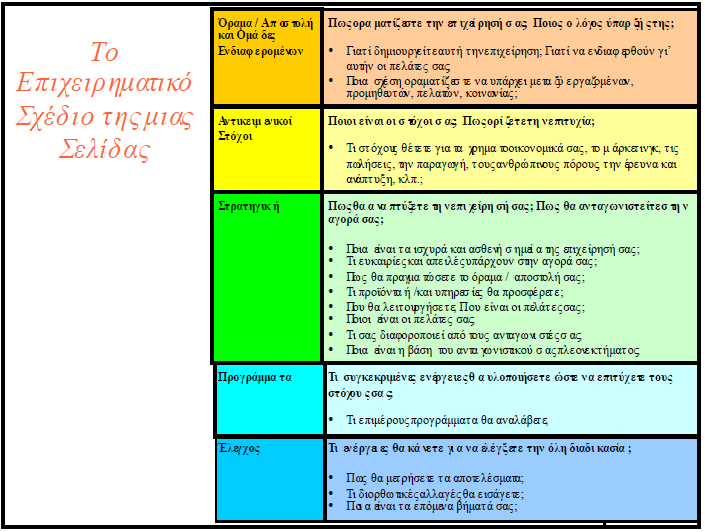 Το συνοπτικό επιχειρηματικό σχέδιο περιλαμβάνει τα τέσσερα στάδια της διαδικασίας της διαμόρφωσης της στρατηγικής
Τα Στάδια της Διαμόρφωσης της Στρατηγικής
Ανακεφαλαίωση – Ερωτήματα
Ποιες είναι οι κύριες σχολές στρατηγικής σκέψης;
Η ανάλυση S.W.O.T ποιου μοντέλου στρατηγικής αποτελεί βασικό εργαλείο;
Σε πόσα στάδια χωρίζεται η διαδικασία της διαμόρφωσης της στρατηγικής και ποια είναι αυτά;
Τι περιλαμβάνει το επιχειρηματικό σχέδιο της μιας σελίδας;
15
Βιβλιογραφία
“Στρατιγική των Επιχειρήσεων: Ελληνική και Διεθνής Εμπειρία”, Τόμος Α’, Παπαδάκης Μ. Βασίλης, Εκδόσεις Μπένου , 6η Έκδοση (2012)
Mintzberg  H. the strategy Concept I : Five Ps for Strategy, California Management Review (Fall 1987) pp.18
http://www.tovima.gr/finance/article 24/07/14
http://www.seaa.gr/el/content/58 
http://www.themanager.org/Models/P5F_2.htm
http://www.strategicmanagementinsight.com
Προσαρμογή από Rothaermel’s (2013) ‘Strategic Management’, σελ..91
http://www.strategicmanagementinsight.com/topics/competitive-advantage.html
Σημείωμα Αναφοράς
Τριάρχη Ε. (2015) Επιχειρησιακή Στρατηγική και Πολιτική. ΤΕΙ Ηπείρου. Διαθέσιμο από:
http://oc-web.ioa.teiep.gr/OpenClass/courses/LOGO125/
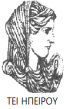 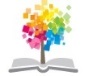 17
ΔΙΑΤΑΡΑΧΕΣ ΦΩΝΗΣ, Ενότητα 0, ΤΜΗΜΑ ΛΟΓΟΘΕΡΑΠΕΙΑΣ, ΤΕΙ ΗΠΕΙΡΟΥ - Ανοιχτά Ακαδημαϊκά Μαθήματα στο ΤΕΙ Ηπείρου
Σημείωμα Αδειοδότησης
Το παρόν υλικό διατίθεται με τους όρους της άδειας χρήσης Creative Commons Αναφορά Δημιουργού-Μη Εμπορική Χρήση-Όχι Παράγωγα Έργα 4.0 Διεθνές [1] ή μεταγενέστερη. Εξαιρούνται τα αυτοτελή έργα τρίτων π.χ. φωτογραφίες, Διαγράμματα κ.λ.π., τα οποία εμπεριέχονται σε αυτό και τα οποία αναφέρονται μαζί με τους όρους χρήσης τους στο «Σημείωμα Χρήσης Έργων Τρίτων».
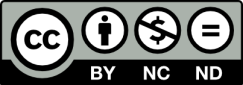 Ο δικαιούχος μπορεί να παρέχει στον αδειοδόχο ξεχωριστή άδεια να  χρησιμοποιεί το έργο για εμπορική χρήση, εφόσον αυτό του  ζητηθεί.
[1]
http://creativecommons.org/licenses/by-nc-nd/4.0/deed.el
Τέλος Ενότητας
Επεξεργασία: Βαφειάδης Νικόλαος
Πρέβεζα, 2015
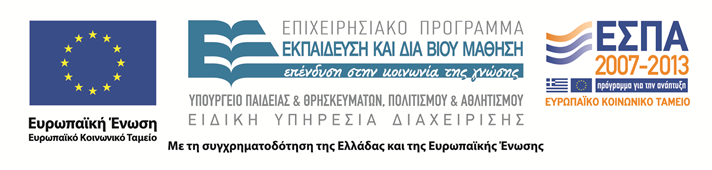 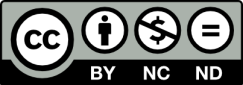 Σημειώματα
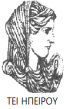 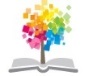 20
ΔΙΑΤΑΡΑΧΕΣ ΦΩΝΗΣ, Ενότητα 0, ΤΜΗΜΑ ΛΟΓΟΘΕΡΑΠΕΙΑΣ, ΤΕΙ ΗΠΕΙΡΟΥ - Ανοιχτά Ακαδημαϊκά Μαθήματα στο ΤΕΙ Ηπείρου
Διατήρηση Σημειωμάτων
Οποιαδήποτε  αναπαραγωγή ή διασκευή του υλικού θα πρέπει  να συμπεριλαμβάνει:

το Σημείωμα Αναφοράς
το  Σημείωμα Αδειοδότησης
τη Δήλωση Διατήρησης Σημειωμάτων
το Σημείωμα Χρήσης Έργων Τρίτων (εφόσον υπάρχει) 

μαζί με τους συνοδευόμενους υπερσυνδέσμους.
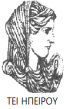 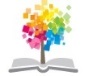 21
ΔΙΑΤΑΡΑΧΕΣ ΦΩΝΗΣ, Ενότητα 0, ΤΜΗΜΑ ΛΟΓΟΘΕΡΑΠΕΙΑΣ, ΤΕΙ ΗΠΕΙΡΟΥ - Ανοιχτά Ακαδημαϊκά Μαθήματα στο ΤΕΙ Ηπείρου
Τέλος Ενότητας
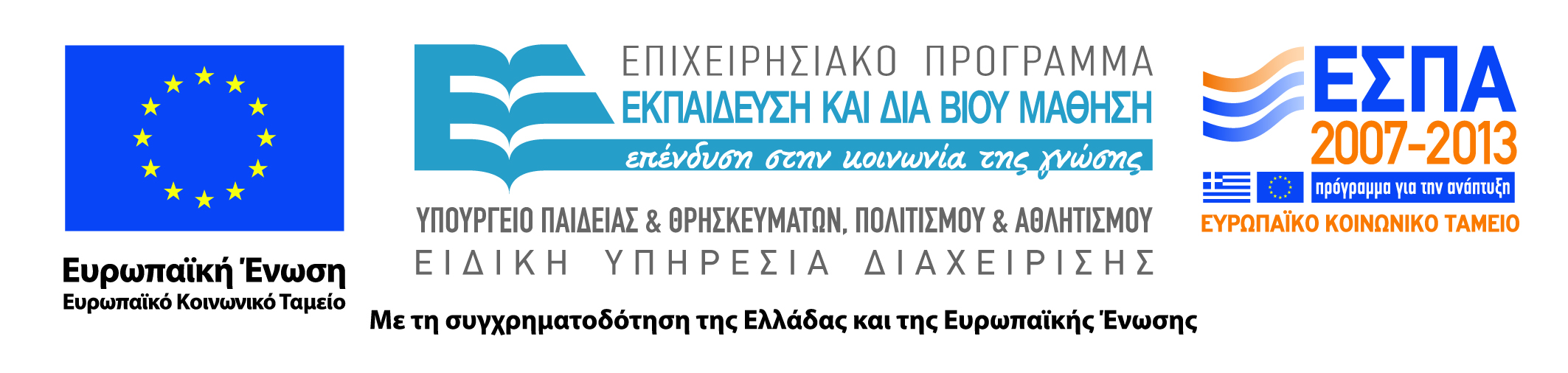 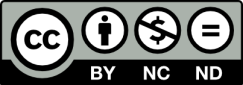